Fourth Sunday in Advent

The Christmas Fund shares our love for          those who have been shepherds bringing            the good news of Christ’s birth to many churches in the United Church of Christ,              by providing pension supplements.
The Gospel of Luke tells us –    
“This will be a sign to you: you will find          the Child wrapped in bands of cloth and            lying in a manger.”
[Speaker Notes: Reader 1: 
The Gospel of Luke Tells us – 

“This will be a sign to you: you will find the child wrapped in bands of cloth and lying in a manger.”]
We light again the Candle of Hope         and remember all shepherds and watchers.
[Speaker Notes: Reader 2:
We light again the Candle of Hope                 and remember all shepherds and watchers.]
The Candle of Hope
The Christmas Fund offers hope to active          and retired clergy and active and retired                     lay employees because they can receive           emergency assistance in time of need.
[Speaker Notes: Lighter: (Light the first candle)]
We light again the Candle of Peace                     and embrace the ministry of peacemaking.
[Speaker Notes: Reader 1:  
We light again the Candle of Peace                     and embrace the ministry of peacemaking]
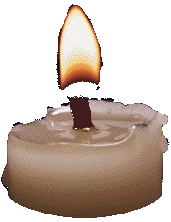 The Candle of Peace
The Christmas Fund health premium supplements bring peace of mind and spirit to many retired pastors, musicians, sextons                  and administrators.
[Speaker Notes: Lighter: (Light the 2nd Candle)]
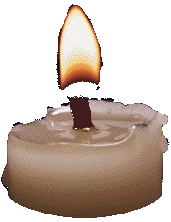 We light the Candle of Joy and celebrate             that our church is a place of festivity, tenderness and justice.
[Speaker Notes: Reader 2:
We light the Candle of Joy and celebrate that            our church is a place of festivity, tenderness                and justice.]
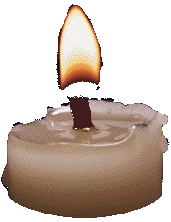 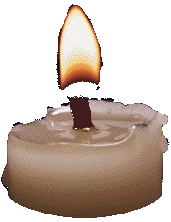 The Candle of Joy
The Christmas Fund sends Christmas                gift checks which bring joy to retired             clergy and lay workers - this year more          than 20 of whom are 100 years                         old or older.
[Speaker Notes: Lighter: (Light the 3rd Candle)]
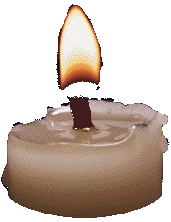 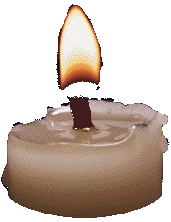 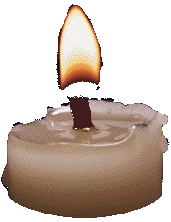 Hope, peace and joy – but greater than these is Love! 
This is the Candle of Love. God becomes a human baby. Ruling becomes serving. A star shines on a stable and God’s face shines on everyone who seeks the presence of Christ.
[Speaker Notes: Reader 1:
Hope, peace and joy – but greater than these is Love! 
This is the Candle of Love. God becomes a human baby. Ruling becomes serving. A star shines on a stable and god’s  face shines on everyone who seeks the  presence of Christ.]
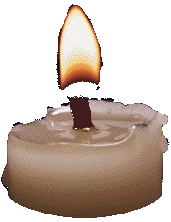 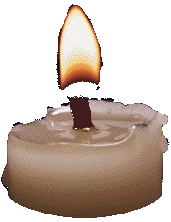 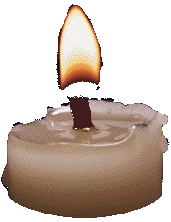 The Candle of Love
The Christmas fund shares our love for           those who have been shepherds bringing         the good news of Christ’s birth to many churches in the United Church of Christ,              by providing pension supplements.
[Speaker Notes: Lighter:  (Light the Fourth Candle)]
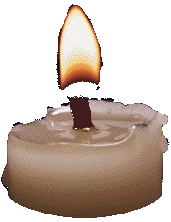 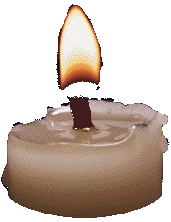 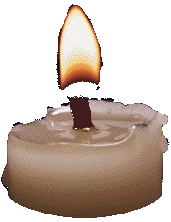 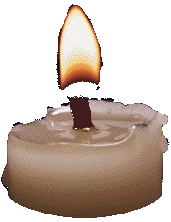 The stories of love are so simple –                        a baby wrapped in bands of cloth, a crowd  fed from five loaves, a storm stilled around              a fishing boat, healing and parables and finally the gift of love which is the only begotten Son.  Please pause to remember those whom you love who need some           hope, peace, joy…or even a miracle.
[Speaker Notes: Reader 2:
The stories of love are so simple – a baby wrapped in bands of cloth, a crowd fed from five loaves, a storm stilled around a fishing boar, healing and parables and finally the gift of love which is the only begotten Son.  Please pause to remember those whom you love who need some hope, peace, joy …or even a miracle.]
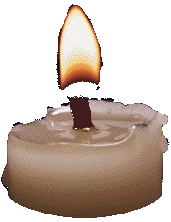 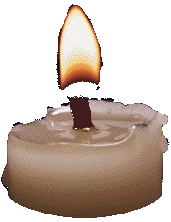 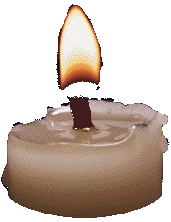 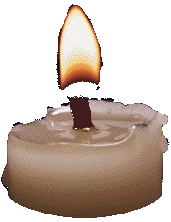 (Let us pray) Emmanuel, God coming and with us, on this last sweet day of Advent, light our hearts with love for all those who have been shepherds for you in this church and other places.  When we hear the angels sing tonight, may we, too, travel to find the Child.  O God, let your face shine on our celebration of your birth. Amen.
[Speaker Notes: Reader 1:  
(let us pray) Emmanuel, God coming and with us, on this last sweet day of Advent, light our hearts with love for all those  who have been shepherds for you in this church and other places.  When we hear the angels sing tonight, may we, too, travel to find the Child.  O God, let your face shine on our celebration of your birth. Amen]